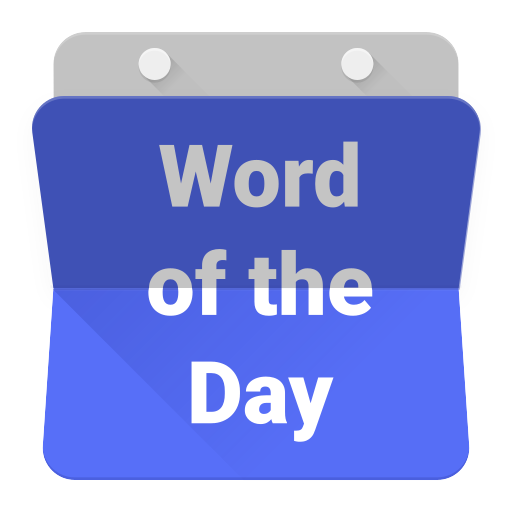 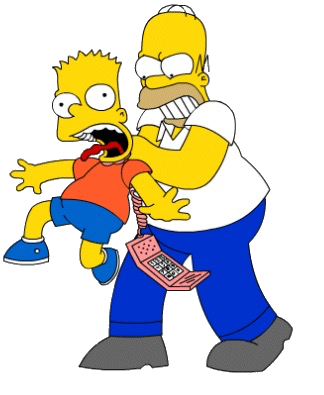 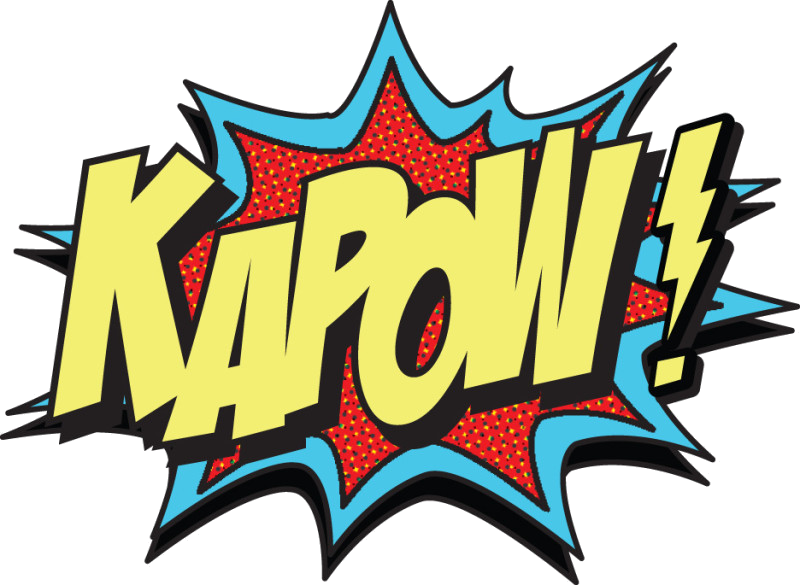 pahit
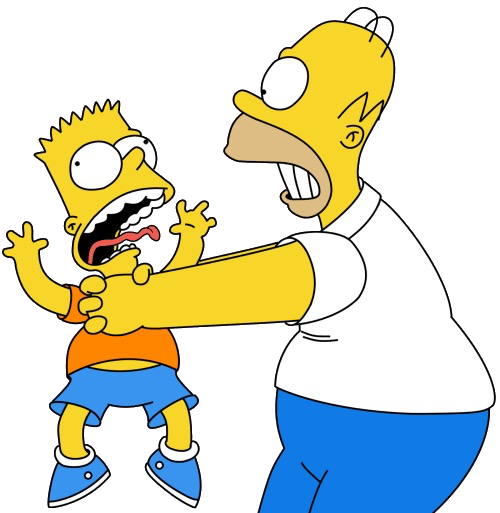 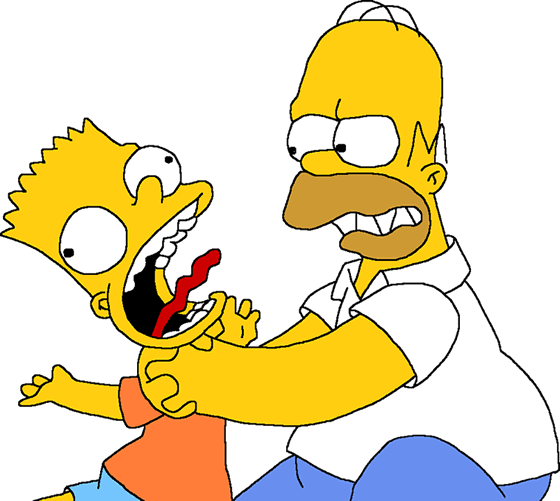 pahit
You probably think that “pahit”, pronounced “par-hit”, means “to be disciplined by your father” in Indonesian, right? 
It may be a “bitter” pill to swallow, but you are wrong again!
The adjective, “pahit” actually means “bitter” in Indonesian.
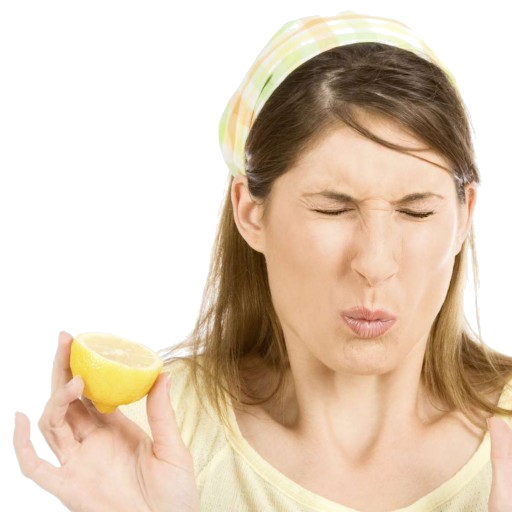 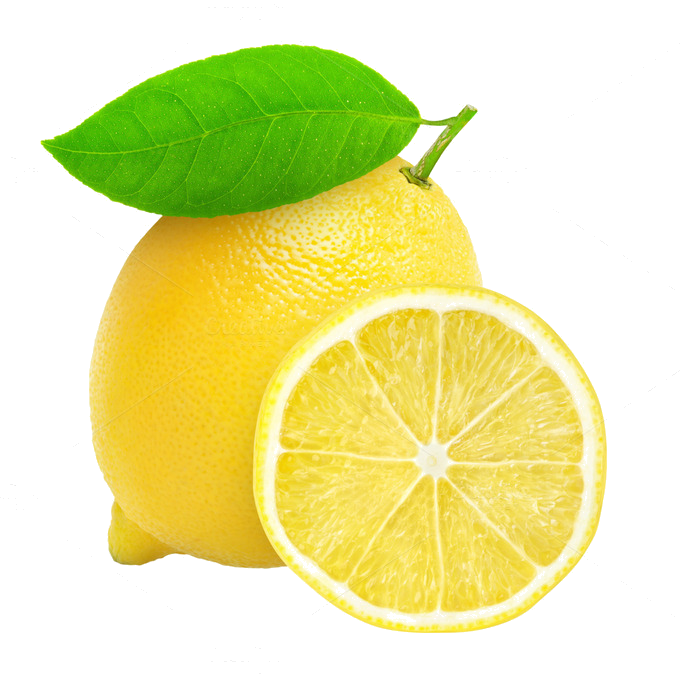 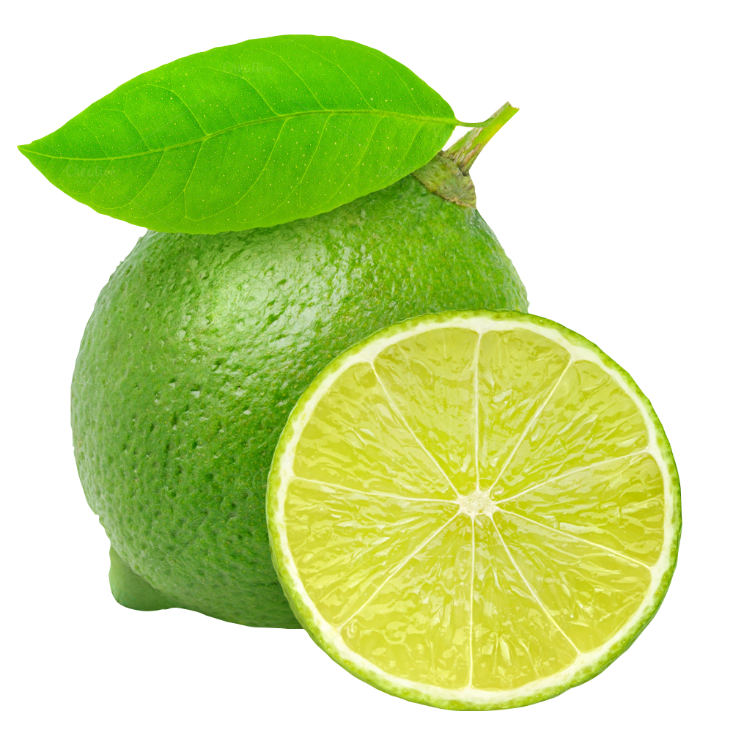 pahit
I’ll bet good money that you can’t eat a whole lemon or lime. Don’t be “bitter” if you lose the bet!
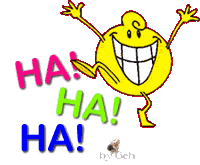 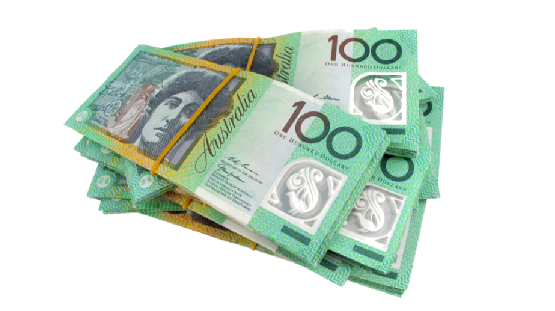 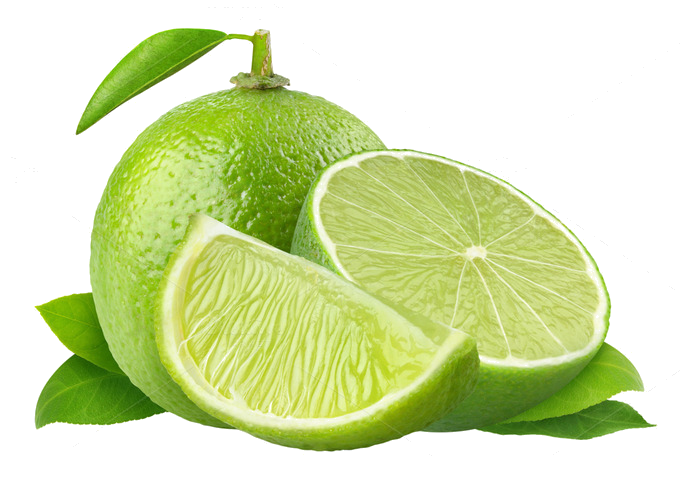 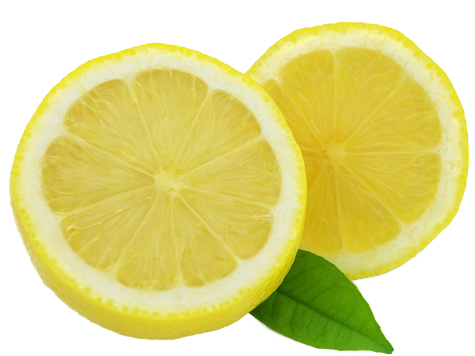